Parties, Party Systems,  and Party Competition
A political party can be thought of as a group of people that  includes those who hold office and those who help get and keep them there.
Political parties serve four main purposes:

Structure the political world

Recruitment and socialization of political elite

Mobilization of the masses

The link between rulers and the ruled
Party Systems
A nonpartisan democracy has no official political parties.

A single-party system is one in which only one political party is  legally allowed to hold power.

A one-party dominant system is one in which multiple parties may  legally operate but in which only one particular party has a realistic  chance of gaining power.

A two-party system is one in which only two major political parties  have a realistic chance of holding power.

A multiparty system is one in which more than two parties have a  realistic chance of holding power.
The effective number of parties is a measure that captures both  the number and the size of the parties in a country.
The measure weights larger parties greater than smaller parties.
The effective number of electoral parties is a measure of the
1ggg
number of parties that win votes:
.
Σ
2
𝑖
v
The effective number of legislative parties is a measure of the
number of parties that win seats:
1ggg
.
Σ
2
𝑖
s
Types of Political Parties
Where do parties come from?


The primordial, or bottom-up, view of party formation treats  parties as the natural representatives of people who share common  interests.


Parties form to represent the interests of natural divisions or social  cleavages in society.
The instrumental, or top-down, view of party formation treats parties as teams of office seekers and focuses on the role played by  political elites and entrepreneurs.
Political parties are created by individuals who, perhaps because of  certain informational advantages, are able to discern an  opportunity to represent a previously unrepresented interest.


These political entrepreneurs may even help citizens become aware  that such an interest exists.
Why are some party systems divided primarily along ethnic lines,  while others are divided mainly along class, religious, linguistic, or  regional ones?
One of the roles of parties is to represent social cleavages.

Urban-rural cleavage
Confessional cleavage
Secular-clerical cleavage
Class cleavage
Post-materialist cleavage
Ethnic and linguistic cleavages
Populism
There are three necessary components to populism:

People-centrism
Anti-pluralism
Moralized politics
Populism has no programmatic content of its own.


It’s more of a discursive ‘wrapper’ that can be attached to a wide  range of ideologies across the left-right divide.


It’s the ‘host’ ideologies such as nationalism or environmentalism  that are ‘wrapped’ in populist discourse that give populism its actual policy content.
When attached to nationalism, we get a right-wing and  exclusionary populism that targets immigrants and ethnic  minorities as enemies of the people.
When attached to socialism or environmentalism, we get a more  left-wing and often inclusionary populism that typically views  economic elites and capitalism as the source of problems.


Populism is used by parties on the left, the center, and the right.
Populism is a strategy that all parties can adopt.
Populism isn’t a distinct ideological party family.


Instead, we have socialist, conservative, liberal and other parties  that sometimes find it strategic to adopt populist rhetoric to sell  their policies and sometimes find it strategic not to do so.
Theorizing about Politicized Cleavages
Individuals have a repertoire of attributes – religion, language,  class, gender etc. – that makes them eligible for membership in  some identity category.
An attribute is a characteristic that qualifies an individual for  membership in an identity category.

Attributes are given and self-evident.

An identity category is a social group in which an individual can  place themself.

Identity categories are socially constructed.
Attributes and Possible Combinations of Attributes in a  Hypothetical Country
Note: Letters indicate the proportion of the population embodying each possible combination of attributes.
Potential Identity Categories in a Hypothetical Country
How attributes map onto actual identity categories depends on the  distribution and correlation of those attributes.
A country with uncorrelated attributes has cross-cutting attributes  (cleavages).


A country with correlated attributes has reinforcing attributes  (cleavages).
Cross-Cutting Attributes
North vs. South and French-speaking vs. Dutch-speaking are as  equally likely to be activated as French-speaking Northerner,  Dutch-speaking Northerner, French-speaking Southerner, or  Dutch-speaking Southerner.
Reinforcing Attributes
The identity categories that are likely to be activated are  Dutch-speaking Northerners and French-speaking Southerners.
Electoral rules also influence which cleavages become politicized.


A Hypothetical Distribution of Attributes
Country A: Gaining national office requires 50% of the vote.

Country B: Gaining national office requires 60% of the vote.
A Hypothetical Distribution of Attributes
Country A (50%): North vs. South (regional cleavage).

Country B (60%): French vs. Dutch (linguistic cleavage).
The distribution of cleavages also matters.


Country C: Gaining national office requires 60% of the vote.
French vs. Dutch (linguistic cleavage).
The distribution of cleavages also matters.


Country D: Gaining national office requires 60% of the vote.
North vs. South (regional cleavage).
Zambia and Malawi
of Chewas and Tumbukas live in Malawi, and          live in Zambia.
                                                                                                                     


Puzzle:

Malawi: Chewas and Tumbukas are arch political enemies.

Zambia: Chewas and Tumbukas are political allies.
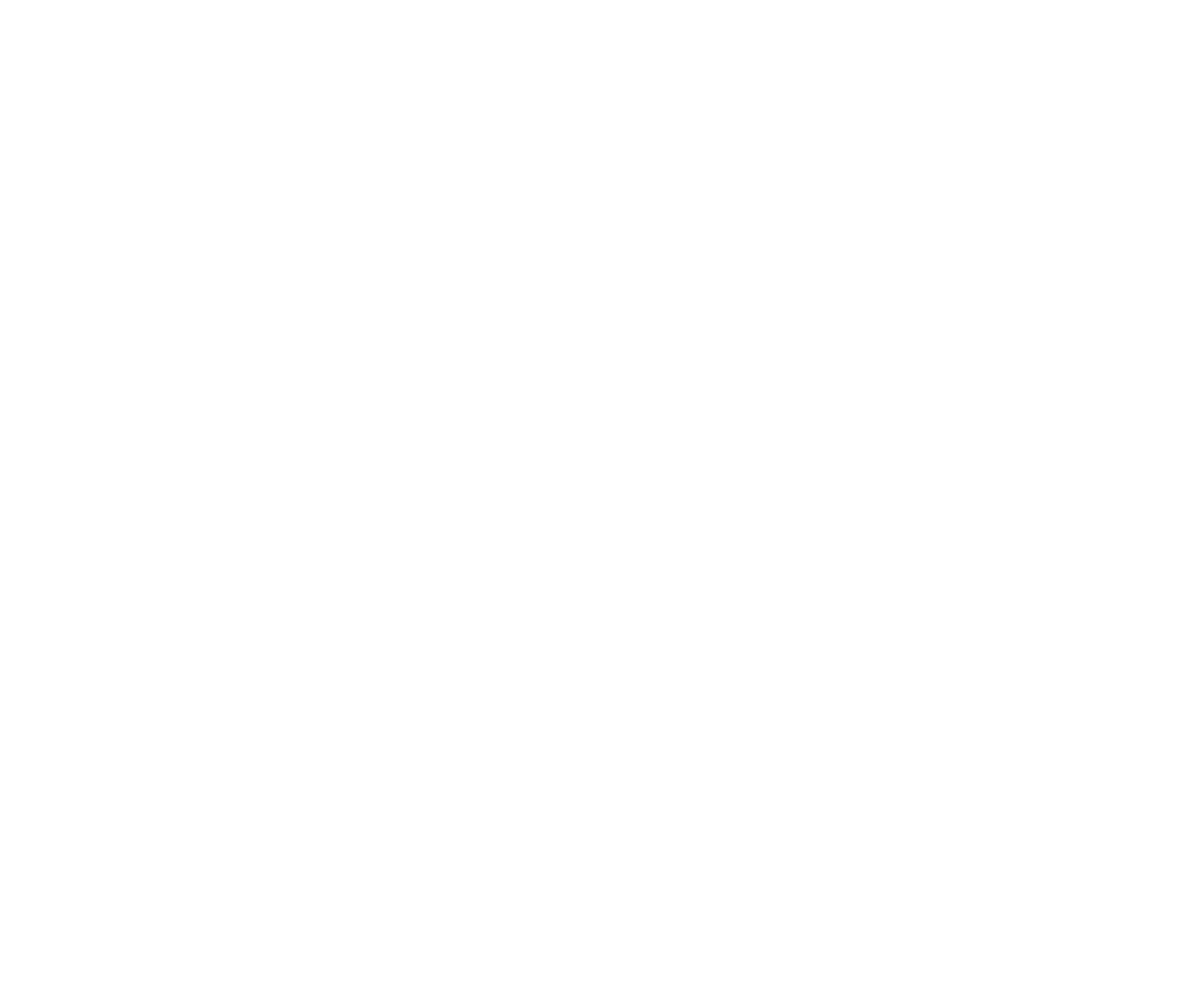 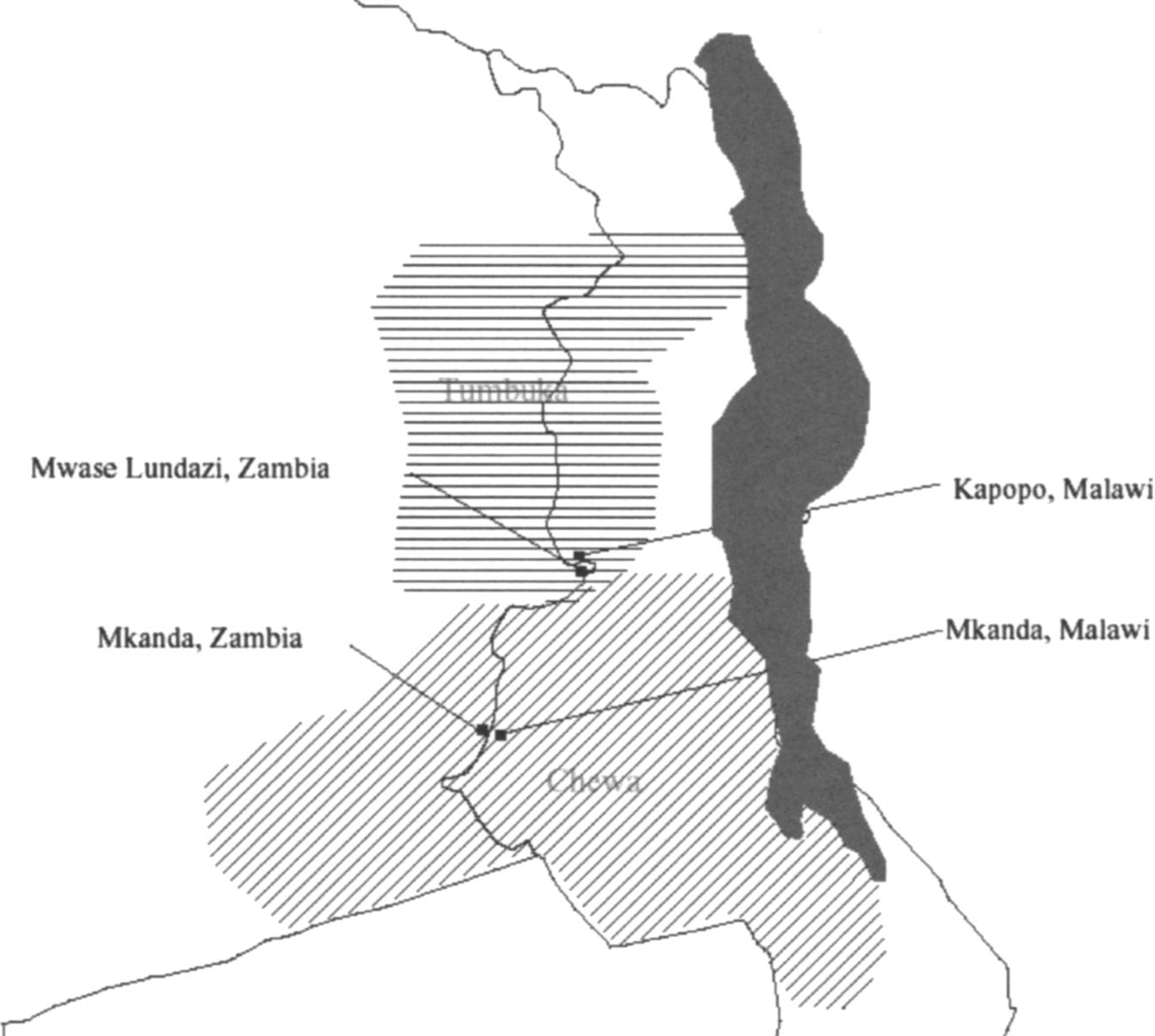 There are recognizable cultural differences between Chewas and  Tumbukas.

Chewas speak Chichewa, while Tumbukas speak Chitumbuka.

Chewas dance nyau, while Tumbukas dance vinbuza.

Chewa parents want a chicken for their daughter, while  Tumbuka parents want seven cows.
Would a member of your ethnic group vote for a presidential  candidate from the other ethnic group?

Zambia: 21% said “No”.
Malawi: 61% said “No”.
Would you marry a member from the other ethnic group?

Zambia: 24% said “No”.
Malawi: 55% said “No”.
Chewas and Tumbukas are allies in Zambia and enemies in Malawi.
Why?
The two countries employ the same electoral system – SMDP.
They have both had similar party systems.  They’re both former British colonies.
Malawi

Chewas (57%) and Tumbukas (12%).

Given their size and electoral system, it made sense to  politicize the Chewa-Tumbuka division.

Malawi Congress Party (MCP) was seen as the Chewa party.

Alliance for Democracy (AFORD) was seen as the Tumbuka  party.
Zambia

Chewas (7%) and Tumbukas (4%).

Given their size and electoral system, it didn’t make sense to  politicize the Chewa-Tumbuka division.

The division was between the Easterners (Chewas and  Tumbukas), Northerners, Westerners, and Southerners.

Chewas and Tumbukas had to work together if they hoped to  win political power.
The logic of political competition focuses voter and elite attention  on some cleavages and not others.
Politicians seek to build political coalitions that allow them to win  power.


Not all cultural and ethnic divisions become politicized.
Politicized Cleavages and the Role of Electoral Institutions
Latent social cleavages
Electoral institutions
Politicized social cleavages
The Number of Political Parties
Why do some countries have many parties and others have few?
Duverger’s Theory


Social divisions are the primary driving force behind the formation  of parties.


Electoral institutions influence how social divisions are translated  into political parties.
Social cleavages matter.
The more social cleavages there are and the more that they’re  cross-cutting, the greater the demand for distinctive representation  and the greater the demand for political parties.
Cross-Cutting Cleavages in Country A
High demand for political parties.
Reinforcing Cleavages in Country A
Low demand for political parties.
Electoral institutions matter.


Social cleavages create the demand for political parties.


But electoral institutions determine whether this latent demand for  representation leads to the formation of new parties.


Majoritarian or non-proportional electoral systems act as a brake on  the tendency for social cleavages to be translated into new parties.
Electoral institutions influence party system size through two  mechanisms.

The mechanical effect of electoral laws.

The strategic effect of electoral laws.
Mechanical effect of electoral laws.


The mechanical effect of electoral laws refers to the way votes are  translated into seats.


When electoral systems are disproportional, the mechanical effect  punishes small parties and rewards large parties.
Duvergerland: A Hypothetical Country using an SMDP Electoral  System
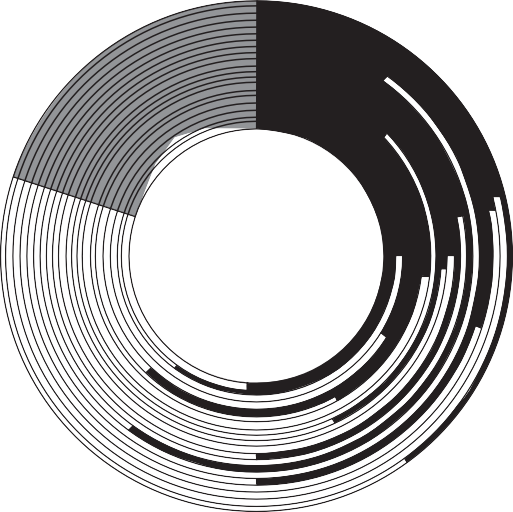 Business
Labor  Green
Distribution of Seats under SMDP and PR Electoral Rules
a. SMDP
b. PR
Business  Labor  Green
St. Ives Constituency, United Kingdom, 1992
National Election Results, United Kingdom, 1992
Distribution of Votes and Seats in UK Elections, 1992
Distribution of seats
Distribution of votes
3% 4%
5%

18%
42%
Conservative
Labour
Liberal Democrats  Other
51%
42%
35%
Strategic effect of electoral laws.
The strategic effect of electoral laws refers to how the way in  which votes are translated into seats influences the strategic  behavior of voters and political elites.
When electoral systems are disproportional, their mechanical effect  can be expected to punish small parties and reward large parties.
As a result, voters have an incentive to engage in strategic voting  and political elites have an incentive to engage in strategic entry.
Strategic voting essentially means voting for your most  preferred candidate or party that has a realistic chance of  winning.

Strategic entry refers to whether political elites choose to  enter the political scene under the label of their most  preferred party or under the label of their most preferred party  that has a realistic chance of winning.
St. Ives Constituency, United Kingdom, 1992
Preference ordering: Labour>Liberal Democrat>Conservative

Sincere voting: Labour
Strategic voting: Liberal Democrat
Imagine you’re an aspiring political entrepreneur who has an  interest in environmental politics.
If you lived in Duvergerland with an SMDP electoral system, which  party would you join – greens, labor, or business?
Imagine you’re an aspiring political entrepreneur who has an  interest in environmental politics.
If you lived in Duvergerland with an SMDP electoral system, which  party would you join – greens, labor, or business?


Strategic entry means that small parties are less likely to attract  high-quality candidates and funding, or even form in the first place,  in a country with a disproportional electoral system.
Party Systems: Social Cleavages and the Modifying Effects of  Electoral Institutions
Latent social cleavages
Electoral institutions
Politicized social cleavages
Strategic effect of  electoral institutions
Duverger’s  theory
Electoral parties
Mechanical effect of  electoral institutions
Legislative parties
The Interplay of Social Heterogeneity and Electoral System  Proportionality on Party System Size
Technically, Duverger’s theory only holds at the district level.


There can be more parties competing nationally than there are, on  average, competing in each district.


A party system is nationalized if the local and national party  systems are of similar size.
Number of Parties at the National and District Levels in the US,  1790-1990
7


6


5


4


3


2


1
Effective Number of Parties
0
1790 1800 1810 1820 1830 1840 1850 1860 1870 1880 1890 1900 1910 1920 1930 1940 1950 1960 1970 1980 1990
Year
National level
         District level
What affects the nationalization of party systems?

Fiscal centralization.

Political centralization.

Concurrent presidential elections.

National cleavage patterns.
Party Competition
Policy
Parties often compete with each other by offering different policy  packages.


Parties compete by moving in the policy space in an attempt to  attract voters.
Spatial models typically assume that voters engage in proximity  voting where they vote for the party located closest to them.
Most spatial models assume a one-dimensional ‘left-right’ policy  space.
With two parties, the median voter theorem predicts that parties  converge on the position of the median voter.
As the number of parties increase, parties are expected to disperse  out in the policy space.


Parties in a multiparty system offer voters a variety of distinct  ideological choices.
The spatial model can be extended to a multidimensional policy  space.
However, the concept of ‘distance’ is more complicated as voters  may care about some policy dimensions more than others.
Distance in a Two-Dimensional Spatial Model
Voter
Party 1
Policy 2
Party 2
Policy 1
Parties can compete not only by changing their policy position but  also by changing how much voters care about the different policy  dimensions.
Issue Competition
Issue competition is when parties compete by trying to strategically  shape how much voters care about different issues.


Parties emphasize some issues more than others in their campaign  communications.


They try to influence issue salience.
A high yield issue is one on which a party is united and where the  party’s position is widely shared in the electorate.
A low yield issue is one on which a party is internally divided and  where the party’s position enjoys only limited electoral support.


Parties will emphasize high yield issues rather than low yield issues.
According to issue ownership theory, parties should emphasize  issues they ‘own’ rather than issues that are owned by other  parties.
A party owns an issue if voters perceive it to be more competent or  credible at dealing with it.
Issue competition predicts that parties won’t engage in  head-to-head policy contests where they talk about their  competing positions on the same issue.
Instead, they’ll focus their campaigns on different issues that they  think are most beneficial to themselves or potentially detrimental  to their opponents.
Issue entrepreneurship occurs when parties appeal to voters by  emphasizing new issues.
Challenger parties tend to engage in issue entrepreneurship more  than established mainstream parties.
Established mainstream parties can adopt three strategies when  responding to new parties:

Dismissive strategy.

Accommodative strategy.

Adversarial strategy.
Valence Competition
Voters don’t just care about policy preferences at election time.


They also care about the non-policy characteristics of parties such  as their competence, integrity, trustworthiness, leader quality, and  experience.


These non-policy characteristics are called valence issues.
Valence issues are things that most people agree on, and which  usually have to do with the effectiveness of policy delivery.
Voters prefer high valence parties to low valence parties.


Parties invest resources to improve their valence among voters.
Valence is especially important when it comes to policies on which  parties hold similar positions.
Most parties promise economic growth, lower crime, better  schools, and improved healthcare.


While parties can’t engage in significant policy competition when  they hold the same policy positions, they can engage in valence  competition where they try to convince voters they’re generally  more competent, trustworthy, and capable than their opponents.
Policy competition, issue competition, and valence competition all  fall under the heading of programmatic politics.
Programmatic politics:

Ideologically consistent and coherent policy platforms.

Parties attempt to implement their policy platforms in office.

Policy delivery is governed by formalized and public rules.

The delivery of goods and services is typically provided by an  impersonal and nonpartisan bureaucracy.

The receipt of goods and services isn’t contingent on the  provision of political support.
Parties can also compete by engaging in nonprogrammatic politics.
The key feature of nonprogrammatic politics is that the delivery of  goods and services is discretionary and not based on formalized  rules that have been made public.
Parties don’t develop detailed policy platforms to appeal to voters.


Instead, they compete with each other to win electoral support by  using their discretion to provide goods and services to particular  groups and individuals.
Clientelistic Politics
Clientelistic politics is a form of nonprogrammatic politics where  the distribution of goods and services is made conditional on the  provision of political favors by the recipients.


When clientelistic benefits are targeted at voters, we often talk  about vote buying or turnout buying.
For clientelism to work as a form of quid pro quo, parties require a  lot of fine-grained information.
One solution to this informational problem is to employ individuals  called brokers to be their agents in local communities.


Brokers tend to be powerful local notables who, due to their  networked position in a community, claim to have the information  that parties desire.
Brokers target party resources to their followers and clients.
In return for the benefits, brokers request that their clients provide  some sort of political favor such as participating in a rally or voting  for a particular party.
Competing brokers who wish to be ‘hired’ by parties try to outdo  each other by building larger and more reliable client networks.
Brokers essentially ‘sell’ their client networks to parties in return  for resources, which, among other things, can be used to build and  maintain a local power base.
Parties face a principal-agent problem with respect to their brokers.


Parties want their resources to be targeted to swing voters.


But brokers tend to give too many resources to party loyalists  because they’re ‘cheaper’ to buy.


The result is a distribution of clientelistic benefits that’s inefficient  from the party’s perspective.
There’s a credible commitment problem at the heart of clientelistic  politics.
How can voters credibly commit to follow through on their promise  to provide political favors?
Brokers can help, but only to some extent.


The introduction of the secret ballot incentivized a shift away from  vote buying towards turnout buying.


Parties and brokers also try to convince voters that the secret  ballot isn’t as secret as they think it is.
Parties can also use the nature of the clientelistic benefits they  distribute to align voter interests with their interests.
The provision of public sector jobs, for example, can create  incentives for recipients to keep the ruling party in power for fear  that another party or regime will replace them with their own  supporters.
Programmatic and nonprogrammatic politics are two alternative  strategies that parties can use to win electoral and other support.
From the perspective of parties or politicians, they each come with  certain inefficiencies.


Programmatic politics becomes relatively more efficient as  countries develop.